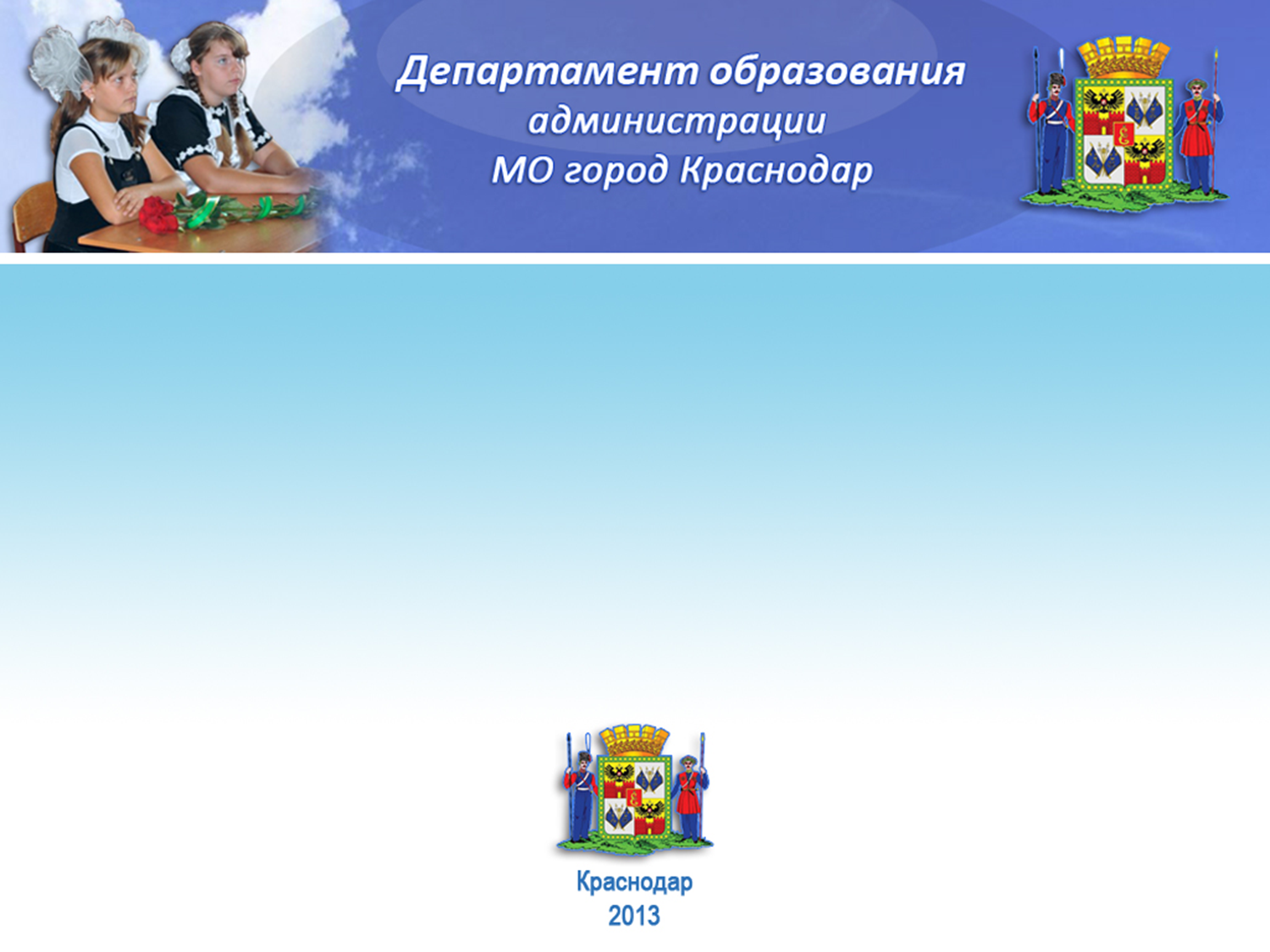 Организация работы в образовательных организациях по безопасности детей в период зимних каникул
г. Краснодар
2019 год
Нормативные документы
Приказ министерства образования, науки и молодёжной политики Краснодарского края от 18.11.2019 №  4669 
«О мерах по обеспечению безопасности в период проведения зимних каникул, новогодних, рождественских мероприятий, а также выходных и праздничных дней в образовательных организациях Краснодарского края»

Приказ департамента образования от 22.11.2019 № 2142 «Об обеспечении охранных и противопожарных мероприятий в период зимних школьных каникул, новогодних и рождественских праздников»
Мероприятия
Инструктажи, разъяснительная работа:

по антитеррористической, пожарной и электробезопасности;
по правилам поведения на дороге и в местах массового скопления людей на объектах ж/д транспорта;
по безопасному поведению на водных объектах в период ледостава («Единый урок);
по оказанию первой помощи пострадавшим на водных объектах;
запретить выходы организованных групп обучающихся на водоёмы в период ледостава;
разъяснительная работа с родителями об усилении контроля за детьми вне учебно-воспитательного процесса, о безопасном использовании пиротехнических изделий;
обеспечить персональный контроль в период зимних каникул за занятостью обучающихся, состоящих на профилактическом учёте и проживающих в семьях, находящихся в СОП.
Размещение информации
Стенды
Информационные уголки в учебных кабинетах
Сайт ОО
Официальная  страница  в Instagram
Раздаточный материал
Методические рекомендации, памятки безопасности детей
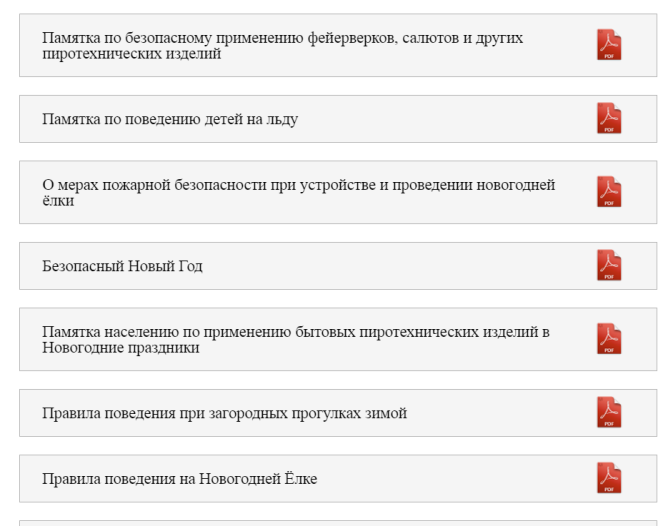 Регистрация групп, выбывающих за пределы города
Нормативные документы
Федеральный закон № 132 от 24.11.1996 «Об основах туристической деятельности в Российской Федерации»;

 Закон Краснодарского края № 938-КЗ от 25.10.2005 «О туристской деятельности в Краснодарском крае»;

Порядок организации перевозок группы детей автобусами, утвержденный Постановлением Правительства РФ от 17.12.2013 № 1177;

Постановление  Главного государственного санитарного врача РФ от 21.01.2014 № 3 «Об утверждении СП 2.5.3157-14 «Санитарно-эпидемиологические требования к перевозке ж/д транспортом организованных групп детей»;

Положение об организации и проведении выездов (выходов) организованных групп учащихся и воспитанников за пределы образовательных организаций муниципального образования город Краснодар, утв. приказом департамента образования от 28.05.2018 № 108-у.
Нормативные документы Республики Крым
Постановление Совета министров Республики Крым от 07.02.2017 № 39 «Об утверждении положения об организованных перевозках групп детей автобусами на территории Республики Крым»;
ГОСТ 51185-2014 «Туристические услуги. Средства размещения. Общие требования»;
ГОСТ Р 54605 «Услуги детского и юношеского туризма» в части условий размещения, организации питания;
Методические рекомендации по направлению организованных групп детей на отдых, оздоровление, для участия в массовых мероприятиях на территории Республики Крым, разработанные Министерством образования, науки и молодёжи Республики Крым
Сроки предоставления документов
В соответствии с требованиями, предъявляемыми к оформлению документации по выездным мероприятиям за пределы города Краснодара,  руководитель группы учащихся образовательной организации, обязан лично не позднее 7 дней до выезда предоставить в отдел дополнительного образования и воспитательной работы департамента образования документы по выезду (выходу) организованной группы учащихся следующие документы

В соответствии с нормативными документами, действующими на территории  Республики Крым - не позднее 30 дней до выезда